Evaluating Adverse Drug Reaction (ADR) reporting at the Welsh Medicines Information Centre (WMIC)
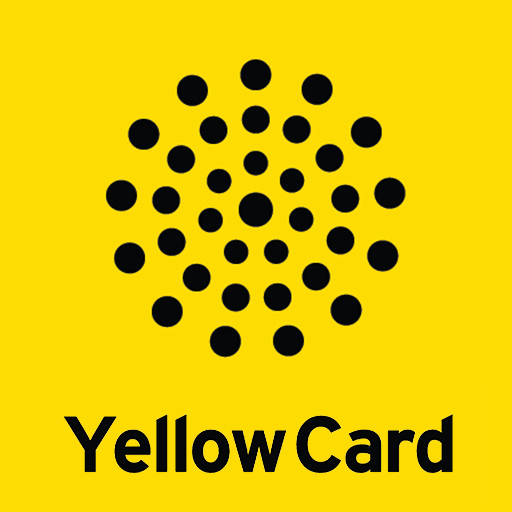 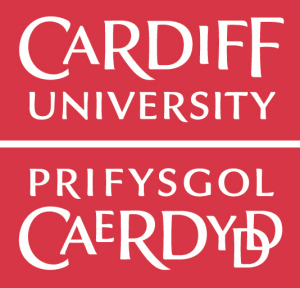 Kirstie Hill and Gemma Williams
Background
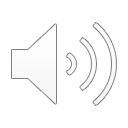 ADR reporting in MI
Literature findings
[Speaker Notes: As part of our fourth-year undergraduate masters project we evaluated ADR reporting withing the Welsh Medicines Information Centre. The project’s aim was to evaluate reporting rates of ADRs via MiDatabank and to investigate the views of MI staff on barriers and facilitators with regards to reporting.
So why did we choose to undertake this project? There are a few good reasons… firstly there is a lack of research and literature regarding MI Yellow Card reporting; this project was an opportunity to fill that gap. It is also well known that ADRs are underreported and barriers to reporting have been documented in previous literature. ADRs also have a huge impact on patient safety and hospital admissions and so working towards better reporting can improve this.]
Methods
Phase Two –Medicines Information Focus Groups
1. Topic guide prepared covering three areas: training & guidance, barriers & facilitators and possible changes
1. Initial search of MiDatabank for all archived enquiries categorised as ADRs from the last two financial years
Phase One –Secondary Data Analysis
2. Ethical approval granted
3. Convenience sampling used (limitation) to recruit MI staff from WMIC and two neighbouring health boards
2. Prospective enquiries and those that lacked full information about ADR were excluded
4. Participants split into three focus groups, according to role in MI
3. MHRA flow chart8 was adapted to determine whether remaining reports were reportable
5. Each focus group audio recorded and transcribed verbatim. Transcripts thematically analysed
4. Data analysed in Microsoft Excel 2019 and SPSS version 25
[Speaker Notes: There were two phases to our research. The first consisted of secondary analysis of ADR related MI enquiries at the Welsh Medicines Information Centre (WMIC) from 01 April 2017 to 31 March 2019. To determine reporting rate, enquiries were analysed to determine whether they were reportable using a flow chart adapted from the MHRA3 and it was then recorded whether these had been reported. Several other factors about each enquiry were also recorded, such as route of response to allow analysis of their influence on reporting rate. Results were analysed using Microsoft excel and SPSS. 
Phase two used focus groups to explore the views of MI staff from WMIC and two other MI centres in neighbouring Health Boards. Focus groups were recorded, transcribed and thematically analysed.]
Results – Phase One
61%
reportable
Reported       Report advised
Unreported
Figure 1 - Outcomes of reportable enquiries
[Speaker Notes: From the data collection it was discovered that 61% of patient-specific ADR-related enquiries were reportable. The overall reporting rate of reportable ADRs was 34%, 17% saw a report advised in the response to the ADR enquiry and 49% went unreported. Of the factors investigated, status of enquirer and route of response had the greatest impact on reporting rates.]
Results – Phase Two
“I think time is probably one of the biggest barriers we have.” (FGD1)
Barriers in MI vs. other areas of practice
“When you try to submit it [ADR reporting form], quite often we get an error message back” (FGD1)
“We have monthly meetings as an MI team and we tend to mention Yellow Cards quite often.” (FGD3)
Knowledge and attitudes towards ADR reporting
Technical issues with ADR reporting system
Focus Group Themes
Knowledge of how to report
Understanding and use of guidance
“Yellow Cards are mentioned in our monthly and weekly meetings, but not specifically what and how to report.” (FGD3)
“You might not have any [ADRs] for a couple of months and you forget.” (FGD2)
[Speaker Notes: Five discussion themes were identified from the focus groups: Technical issues with the ADR reporting system, Knowledge of how to report, knowledge and attitudes towards ADR reporting, barriers in MI compared to barriers in other areas of clinical practice and Understanding and use of guidance.]
Our conclusion
References:
Shah S, Bramley D. Review of adverse drug reaction enquiries. 2015 [accessed 19 Dec 2019]. Available from: https://www.ukmi.nhs.uk/filestore/ukmiamt/ProceedingsFinal2015_2.pdf
Davidson L, McNeill L, Stobo L. Yellow card submission via MiDatabank. 2016 [accessed 19 Dec 2019]. Available from: https://www.ukmi.nhs.uk/filestore/ukmiamt/Proceedings%20Final%20-%202016_1.pdf
Jones R. Improving yellow card reporting at Southampton medicines advice service. 2019 [accessed 19 Dec 2019]. Available from: https://www.ukmi.nhs.uk/noncms/conferencedb2019/documents/UKMI%20PDS%202019%20-programme%20final_20190918.pdf
Hazell L, Shakir S. Under-reporting of adverse drug reactions: a systematic review. Drug Saf. 2006;29(5):385-96. doi:10.2165/00002018-200629050-00003
Arabyat RM, Martinez AS, Nusair MB. Adverse drug event reporting by pharmacists: a systematic literature review. J Pharm Health Serv Res. 2020; [Epub ahead of print]. doi:10.1111/jphs.12332
Pirmohamed M, James S, Meakin, S, Green C, Scott AK, Walley TJ, et al. Adverse drug reactions as cause of admission to hospital: prospective analysis of 18,820 patients. BMJ. 2004;329(7456):15-9. doi:10.1136/bmj.329.7456.15
CoAcS Ltd. Electronic yellow cards/ADR reporting in MiDatabank. 2017 [accessed 19 Dec 2019]. Available from: http://www.midatabank.com/ADRs/ElectronicYellowCardsADRReporting.aspx
Medicines and Healthcare products Regulatory Agency. Specific areas of interest for reporting suspected adverse drug reactions. [no date] [accessed 28 Dec 2019]. Available from: https://assets.publishing.service.gov.uk/government/uploads/system/uploads/attachment_data/file/403078/Specific_areas_of_interest_for_adverse_drug_reaction_reporting.pdf